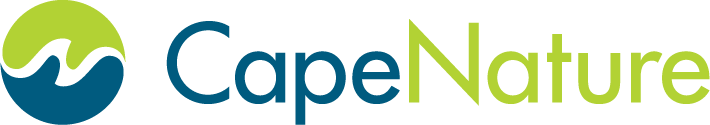 The structure of plants
NAME OF PRESENTER
Date:
Venue:
Introduction
Who are we?
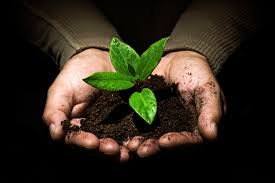 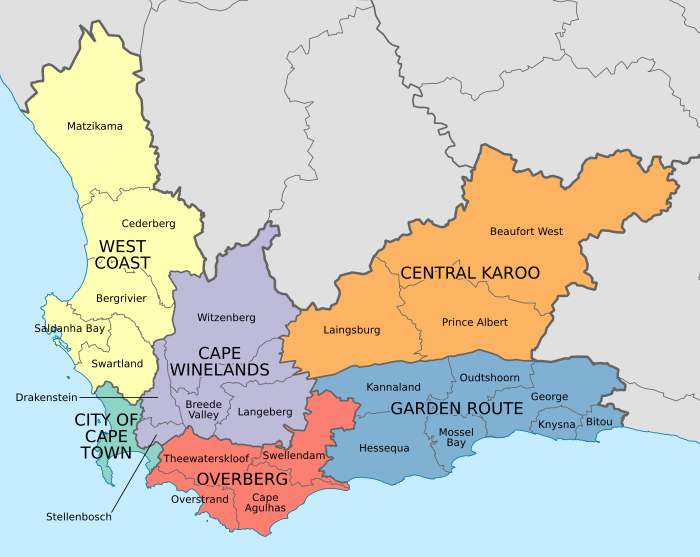 Quick activity: Can you spot where we are right now on this map of the Western Cape?
CapeNature is the part of government that protects natural occurring plant and animal life (biodiversity) in the Western Cape.
NOW - Introducing our incredible staff…
What are the rules for today?
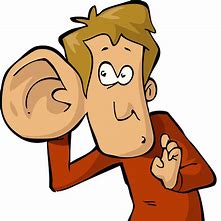 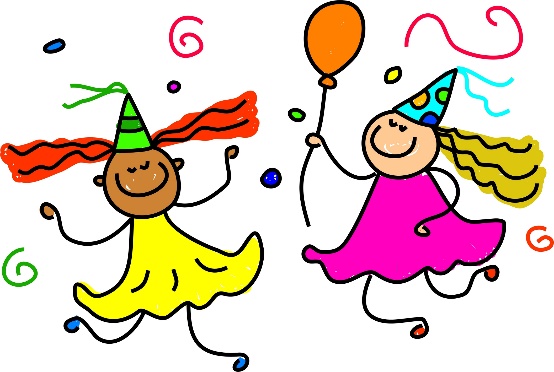 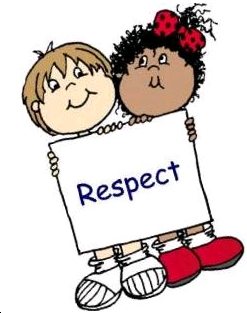 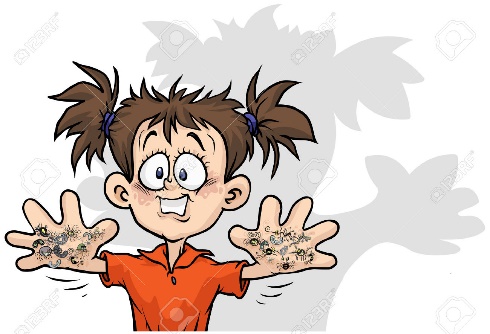 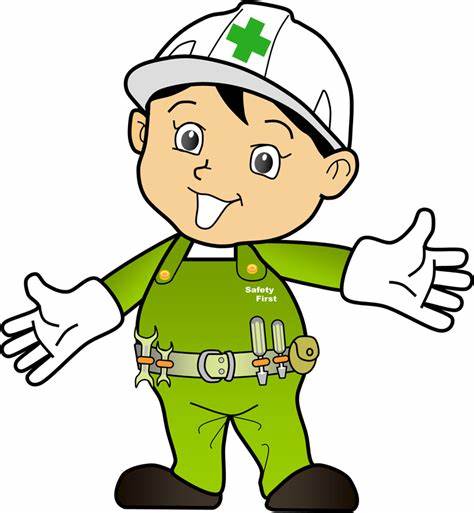 What are we going to do today?
Learn all about the structure of plants

Learn about what plants need to survive

Interview a plant

Promise to do one thing to look after plants
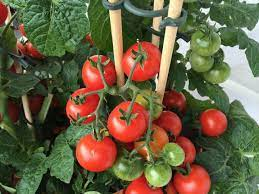 What is Plant Appreciation Day?
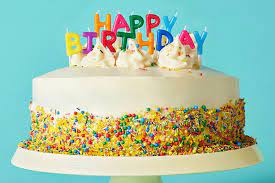 A special day for celebrating plants – like a birthday !!!



This special day  takes place on 13 April every year (annually)
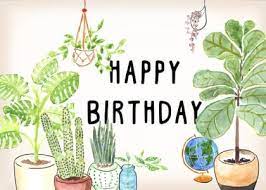 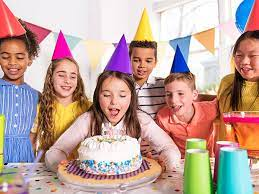 Tuning in
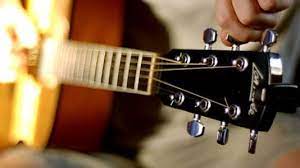 The structure of plants
Plants are living things and have a basic structure with different parts.

Can you see some of the different parts in this picture?
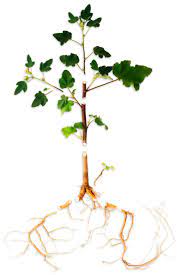 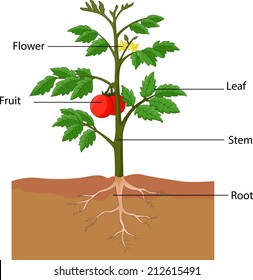 Plants have different parts like leaves, flowers, seeds, stems, fruit and roots.
Each plant part has a job that helps them carry out their life processes
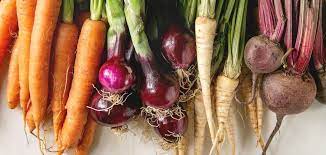 Roots –  suck up water from the soil and anchor the plant in the soil.
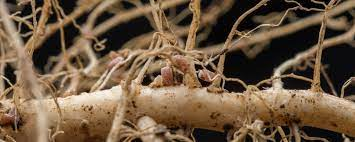 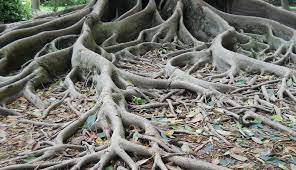 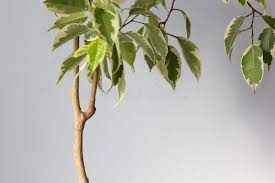 Stems hold the leaves in a way so that they can catch  sunlight.
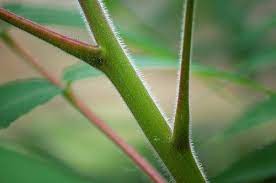 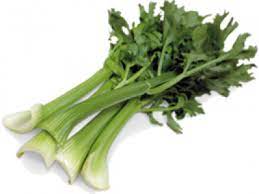 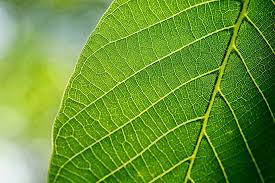 Leaves catch sunlight energy to make the plants food.
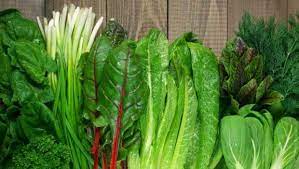 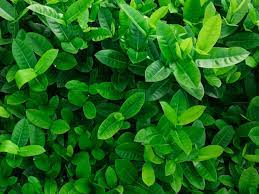 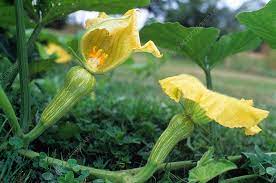 Flowers make seeds.
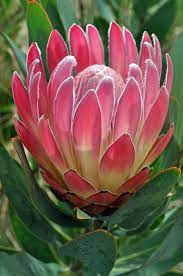 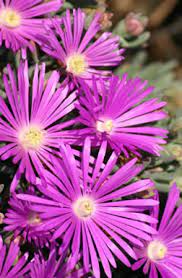 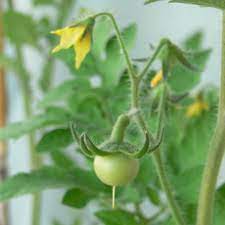 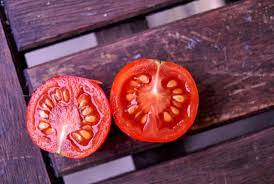 Seeds make more plants of the same kind. What does the fruit do?
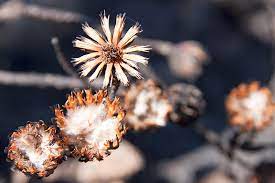 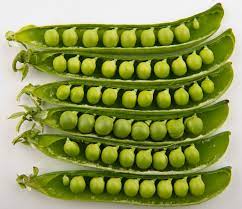 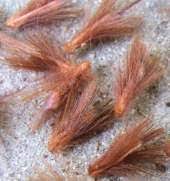 Plants also NEED certain things to survive…
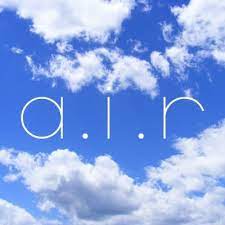 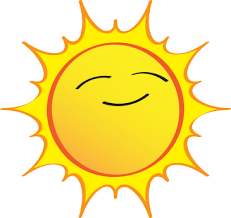 Sun, nutrients in the soil, air, water, a place to live and even other plants!
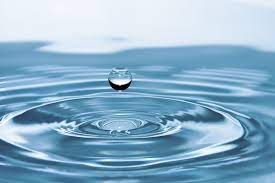 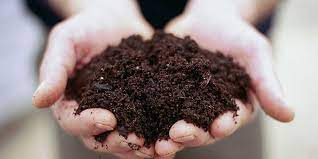 And just like plants need things to survive…we need plants to survive!
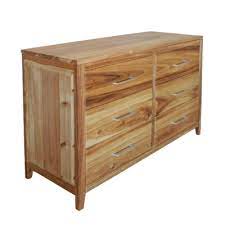 Can you think why we need plants?
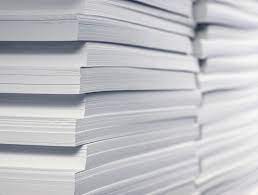 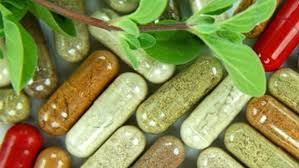 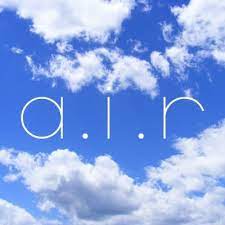 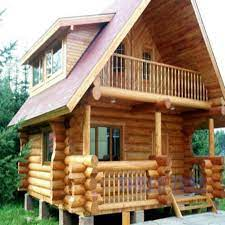 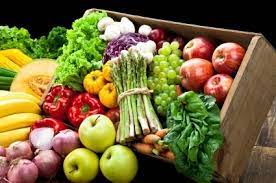 Interview with a plant
ACTIVITY
Learners must:
•	Draw their plant (in real life or off the screen) 
•	Label all the plant parts that they can
•	Measure their plant and record it on the drawing (how high, how wide) - optional
•	Ask them to ask the plant the following questions and answer on the drawing:
-    What do you need to live?
-    What part of you makes your food?
What part of you holds you upright?
How tall are you?
What do your flowers look like?

Note for teachers – you can ask any questions about plant 
structure, the function of plant parts or things that plants
need to survive.
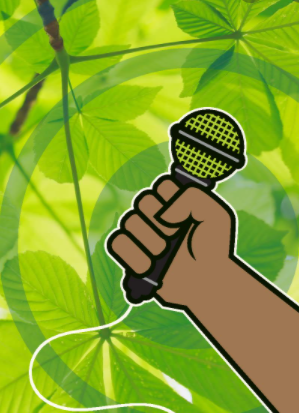 Consolidation
What did you learn today?

Let’s look at one or two interviews:.

Remember that we need to look after plants as they are very important to us.  What can you do to look after and protect plants at school or at home?
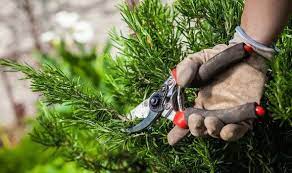 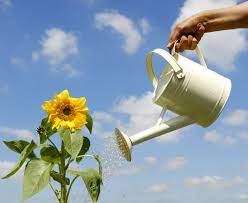 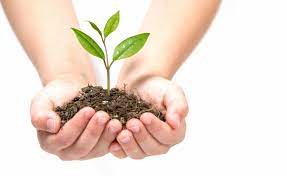 Acknowledgements: Primary Science Programme – information source